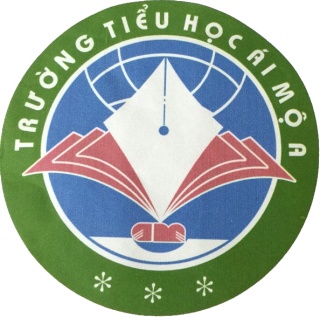 PHÒNG GD&ĐT  QUẬN LONG BIÊN
TRƯỜNG TIỂU HỌC ÁI MỘ A
MÔN: Địa lí
Tiết : 10 – Tuần : 10
BÀI: Thành phố Đà Lạt
GV Thực hiện: Phạm Thúy Hồng
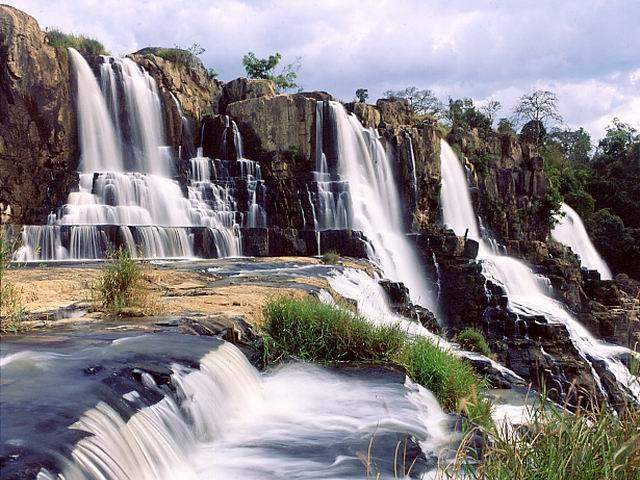 NHIỆT LIỆT CHÀO MỪNG 
CÁC THẦY CÔ GIÁO
 VỀ THĂM LỚP DỰ GIỜ LỚP 4B
MÔN:ĐỊA LÝ
Giáo viên thực hiện :Phạm Thúy Hồng
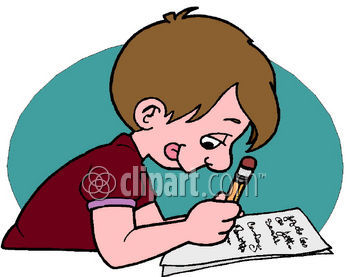 Bài cũ:
Nêu một số đặc điểm của sông ở Tây Nguyên và ích lợi của  nó?
Lòng sông lắm thác nghềnh,là điều kiện cho việc sự dụng sức nước làm thuỷ điện
Bài
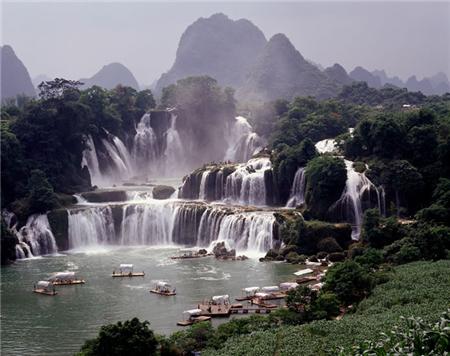 Thành phố Đà Lạt
1.VÞ trÝ ®Þa lÝ vµ khÝ hËu ë §µ L¹t
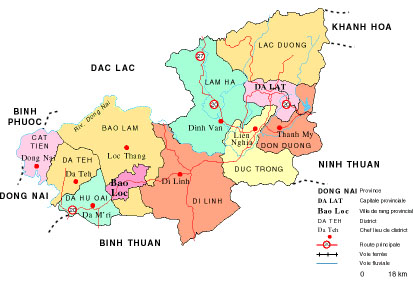 Bản đồ tỉnh Lâm Đồng
CAO NGUYÊN
LÂM VIÊN
ĐÀ LẠT
.
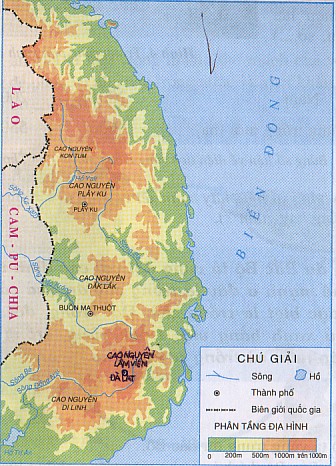 CAO NGUYÊN
LÂM VIÊN
ĐÀ LẠT
Đà Lạt nằm trên cao nguyên nào?
.
Đà Lạt ở độ cao khoảng bao nhiêu mét?
Đà Lạt ở độ cao1500m so với mực nước biển.
Ở độ cao đó Đà Lạt có khí hậu như thế nào?
Ở độ cao đó Đà Lạt có khí hậu mát mẻ
1. VÞ trÝ ®Þa lÝ vµ khÝ hËu ë §µ L¹t
Đà Lạt nằm trên cao nguyên Lâm Viên
 Đà Lạt ở độ cao khoảng 1500m
- Đà Lạt có khí hậu trong lành, mát mẻ.
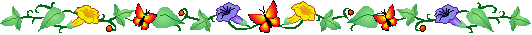 2. Thµnh phè næi tiÕng vÒ rõng th«ng vµ th¸c n­íc.
Đọc : 
‘‘Đà Lạt có……và hấp dẫn’’
Vì sao nói Đà Lạt là thành phố nổi tiếng về rừng thông và thác nước?
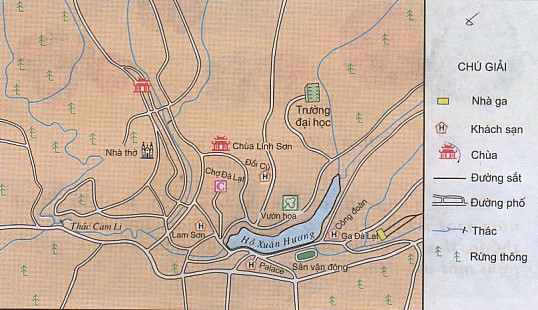 Vì Đà Lạt có rừng thông xanh tốt quanh năm.Thông phủ kín sườn đồi,sườn núi, và chạy dọc theo các con đường trong thành phố.Có nhiều thác nước đẹp nổi tiếng.Tất cả các thác đều nên thơ và hấp dẫn
2. Thµnh phè næi tiÕng vÒ rõng th«ng vµ th¸c n­íc.
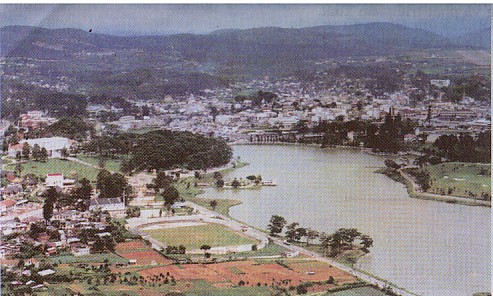 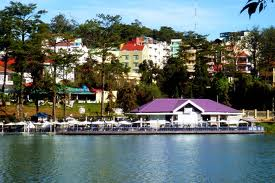 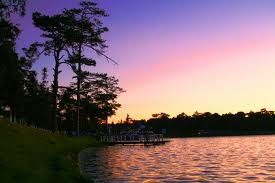 hồ Xuân Hương
2. Thµnh phè næi tiÕng vÒ rõng th«ng vµ th¸c n­íc.
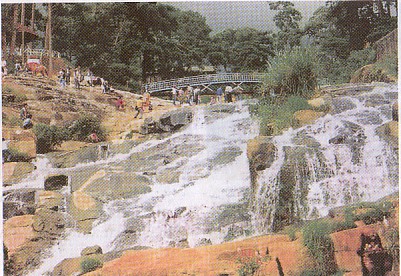 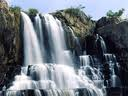 thác Cam Ly
thác Pơ-ren
Thứ 4 ngày 19 tháng 10 năm 2012    Môn: Địa Lý         Bài:  Thành phố Đà Lạt
2. Thµnh phè næi tiÕng vÒ rõng th«ng vµ th¸c n­íc.
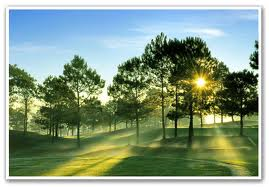 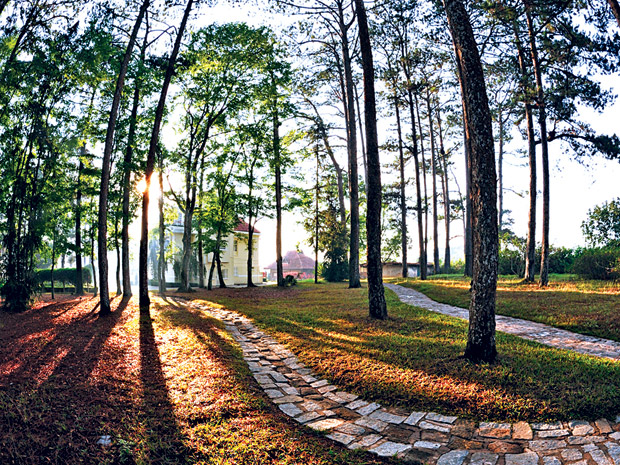 Rừng
Thông
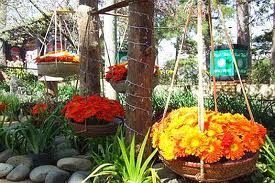 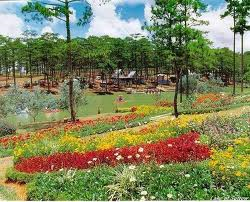 Vườn
hoa
2.Thµnh phè næi tiÕng vÒ rõng th«ng vµ th¸c n­íc.
-Đà Lạt có nhiều  phong cảnh đẹp 
-Có rừng thông xanh tốt quanh năm.Thông phủ kín sườn đồi,sườn núi, và chạy dọc theo các con đường trong thành phố.
-Có nhiều thác nước đẹp nổi tiếng.Tất cả các thác đều rất nên thơ và hấp dẫn
3.Đà Lạt - thành phố du lịch và nghỉ mát
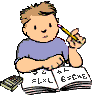 Phiếu thảo luận nhómViết vào chỗ trống trong các câu sau:
Đà Lạt có những thuận lợi nào để trở thành  thành phố du lịch và nghỉ mát nổi tiếng vì:
-Có khí hậu:
………………………………………
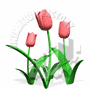 -Có các cảnh quan tự nhiên đẹp như:
..........................................................
-Có các công trình phục vụ du lịch như :
…………………………………………
-Có các hoạt động du lịch lý thú như:
……………………………………..
3.Đà Lạt - thành phố du lịch và nghỉ mát
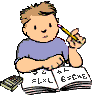 Phiếu thảo luận nhómViết vào chỗ trống trong các câu sau:
Đà Lạt có những thuận lợi để trở thành thành phố du lịch và nghỉ mát nổi tiếng vì:
-Có khí hậu:……………………
Quanh năm mát mẻ
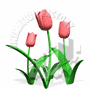 -Có các cảnh quan tự nhiên đẹp như:
……………………………………………………
Rừng thông ,vườn hoa,thác nước ,chùa chiền……
-Có các công trình phục vụ du lịch như :
……………………………………………
Nhà ga,khách sạn,biệt thự,sân gôn…
-Có các hoạt động du lịch lý thú như:
………………………………………………………..
Du thuyền,cưỡi ngựa,ngắm cảnh, chơi thể thao…..
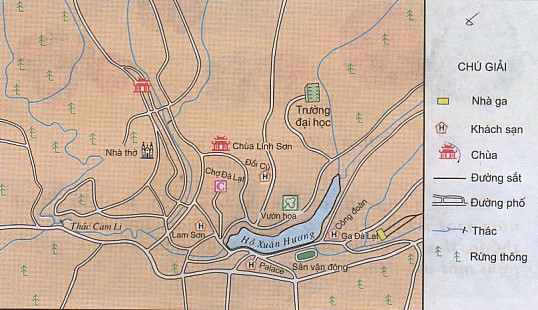 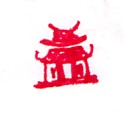 ChùaLinhSơn
chợĐàLạt
C
Hương
vườnhoa
ThácCamLi
Xuân
hồ
sânvậnđộng
3.Đà Lạt - thành phố du lịch và nghỉ mát
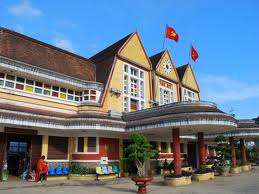 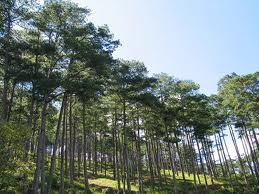 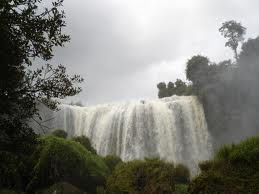 Rừng thông
Thác Voi
Ga Đà Lạt
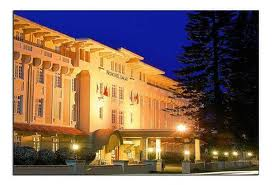 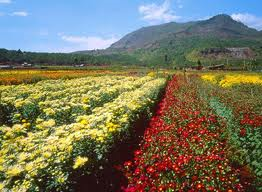 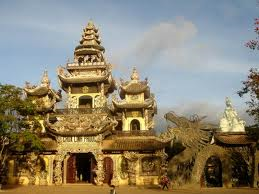 Vườn hoa
Chùa Linh Phong
Khách sạn
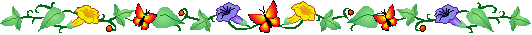 3.Đà Lạt - thành phố du lịch và nghỉ mát
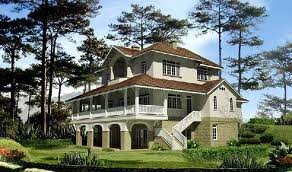 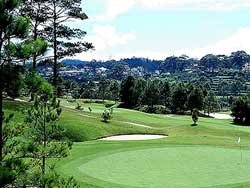 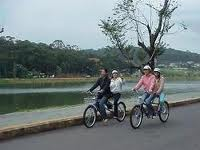 Biệt thự
Sân gôn
Ngắm cảnh
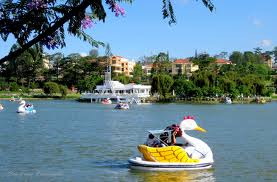 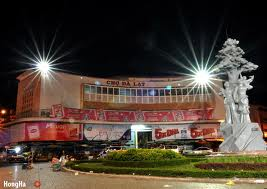 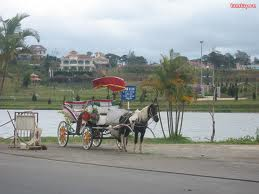 Bơi thuyền
Xe ngựa cổ
Chợ Đà Lạt
3.Đà Lạt - thành phố du lịch và nghỉ mát
-Đà Lạt nhờ có  không khí trong lành,mát  mẻ, nhiều  phong cảnh đẹp ,nhiều công trình phục vụ cho việc nghỉ ngơi,du lịch.Tất cả các công trình đó đều hoà nhập với thiên nhiên đã làm cho Đà Lạt trở thành thành phố du lịch,nghỉ mát nổi tiếng.
4.Hoa quả và rau xanh ở Đà Lạt.
Đọc SGK: Đà Lạt có nhiều………ra nước ngoài
-Tại sao ở Đà Lạt trồng được các loài hoa, quả, rau xứ lạnh? 
Rau và hoa được trồng như thế nào?
Khí hậu lạnh và mát mẻ quanh năm rất thích hợp với các loại cây xứ lạnh như :cải bắp ,xúp lơ ,cà chua……..
Hoa được trồng quanh năm và được trồng với diện tích lớn
Hoa,quả,rau ở Đà Lạt có giá trị như thế nào?
Hoa,quả,rau được tiêu thụ ở các thành phố lớn và xuất khẩu đi các nước khác trên thế giới
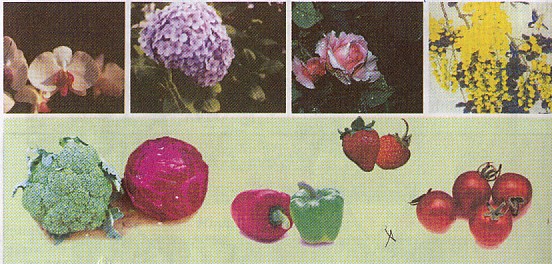 Hoa Lan
Hoa Hồng
Cẩm tú cầu
Mi-mô-da
Bắp cải tím
Dâu tây
Xúp lơ
Cà chua
Ớt
Trong tranh có những hoa quả gì?
Biệt thự
Khách sạn…
Đà Lạt
Có các công trình phục vụ nghỉ ngơi,du lịch
Có khí hậu
Thiên nhiên có:
Quanh năm mát mẻ
Vườn hoa, rừng thông, thác nước…
Đà Lạt thành phố:
nghỉ mát, du lịch, có nhiều loại rau, hoa quả
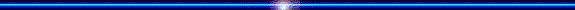 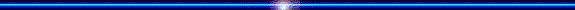 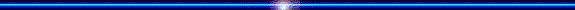 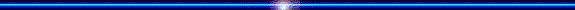 rung chuông vàng?
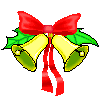 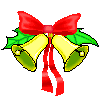 thác Cam Ly,thác Bà
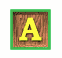 thác Pỏ-ren,thác I-a-ly
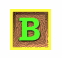 thác Cam Ly,thác Pơ-ren
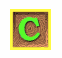 HÕt giê
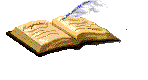 Hãy khoanh vào đáp án đúng nhất
Câu 1:Thác  nổi  tiếng ở Đà  Lạt  là :
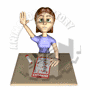 3
4
2
5
0
1
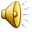 Không khí trong lành mát mẻ,thiên nhiên tươi đẹp
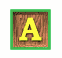 Có các công trình,các hoạt động phục vụ du lịch
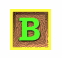 Tất cả các ý trên
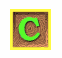 HÕt giê
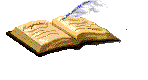 Hãy khoanh vào đáp án đúng nhất
Câu 2: Đà Lạt được gọi là thành phố du lịch và nghỉ mát vì: :
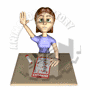 3
4
2
5
0
1
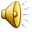 Khí hậu lạnh và mát mẻ quanh năm
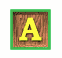 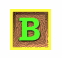 Khí hậu nóng và lạnh thường xuyên
Ở Đà Lạt có hai mùa:mùa khô và mùa mưa
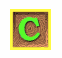 HÕt giê
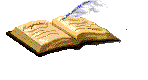 Hãy khoanh vào đáp án đúng nhất
Câu 3:Ở Đà Lạt trồng nhiều hoa,quả,rau xứ lạnh vì
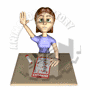 3
4
2
0
5
1
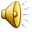 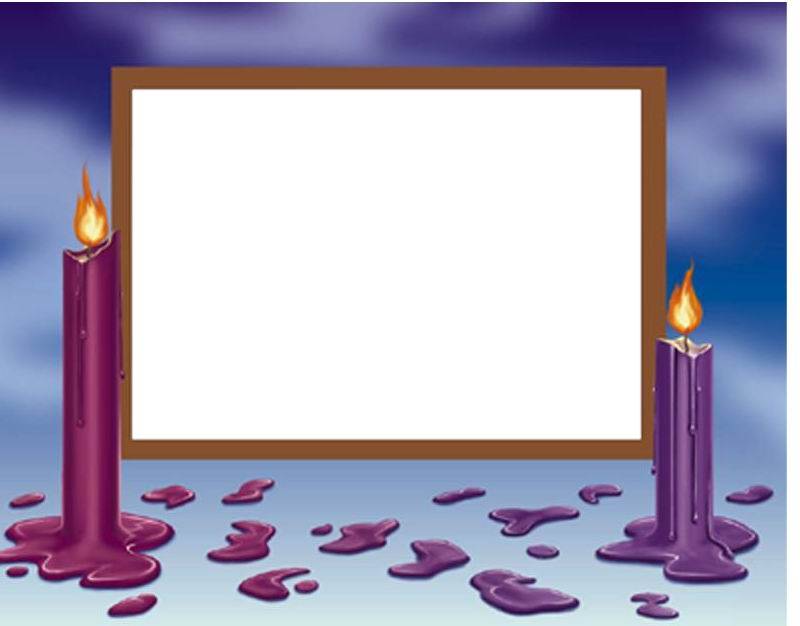 Đà Lạt năm trên cao nguyên Lâm Viên, khí hậu quanh năm mát mẻ. Đà Lạt có nhiều hoa quả,rau xanh;rừng thông thác nước và biệt thự. Đà Lạt là thành phố du lịch,nghỉ mát nổi tiếng của nước ta
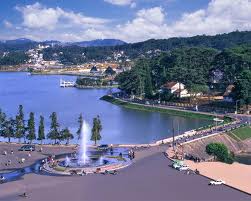 Chào tạm biệt quý thầy cô giáo !
Tạm biệt các em !